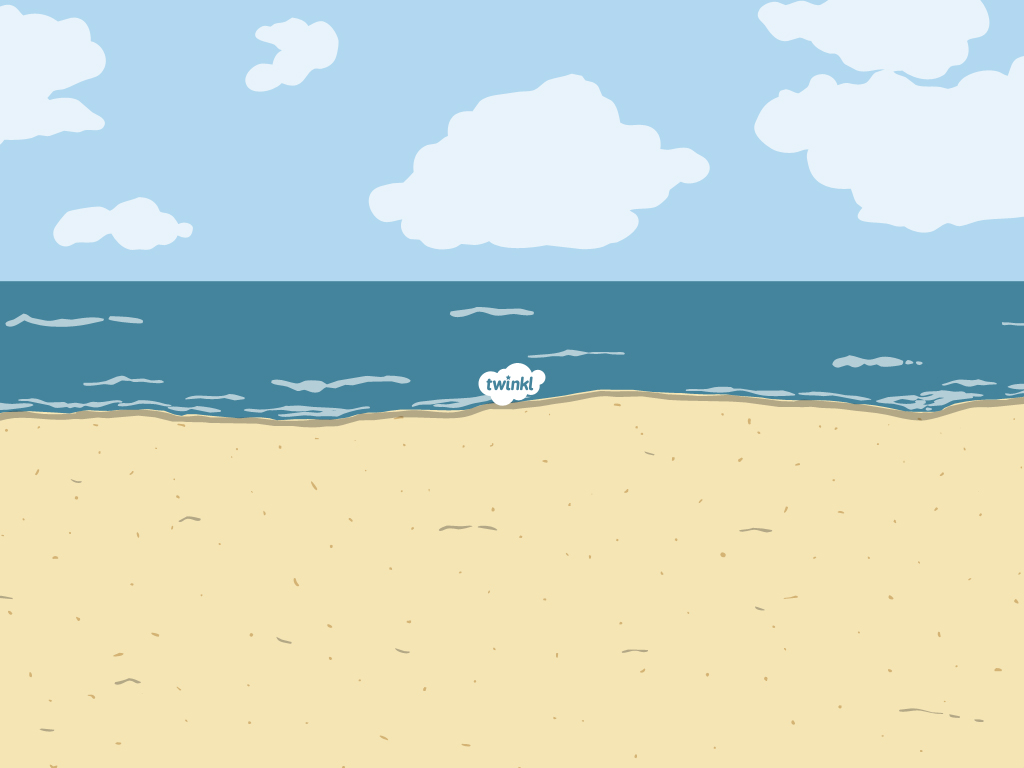 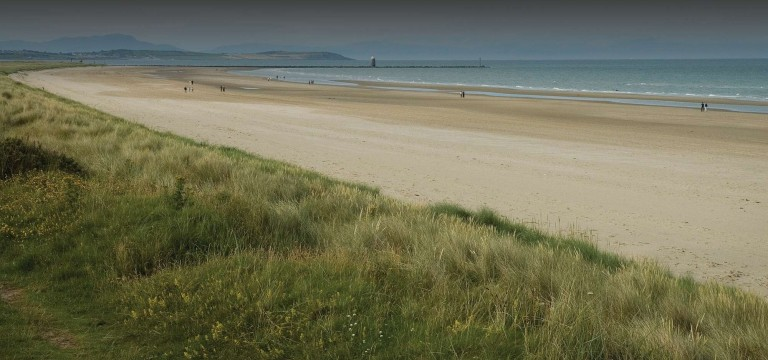 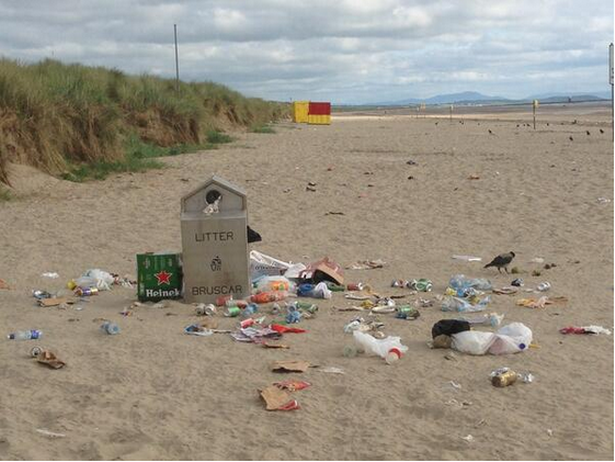 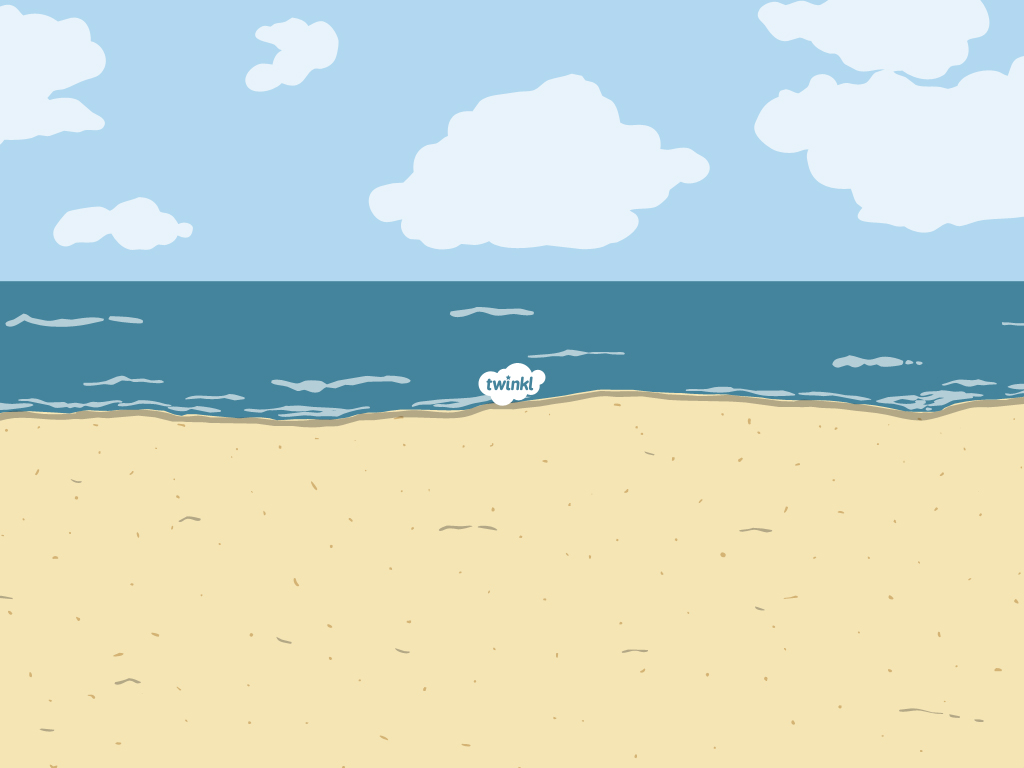 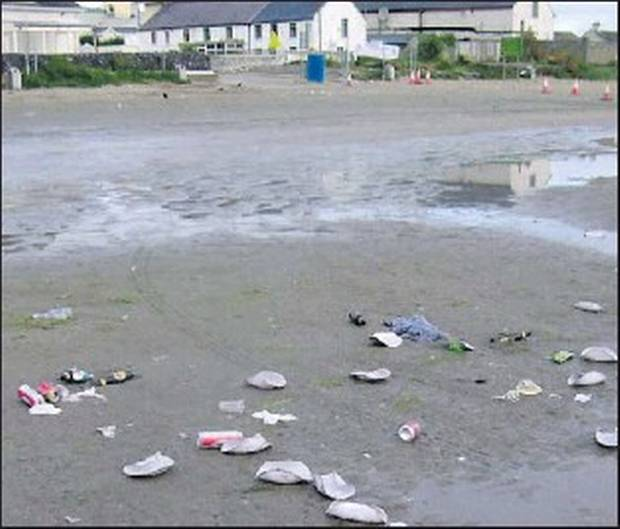 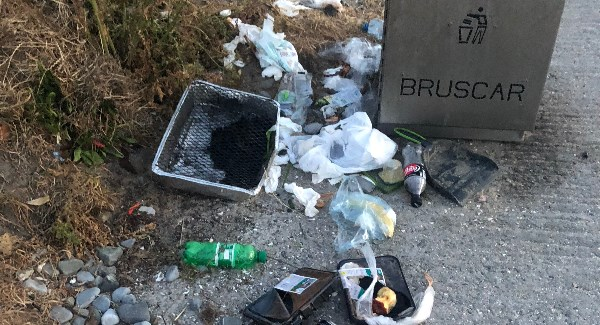 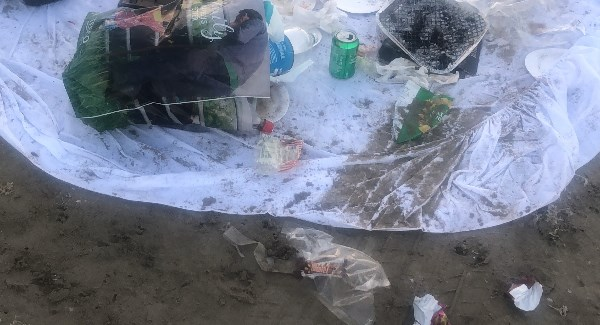 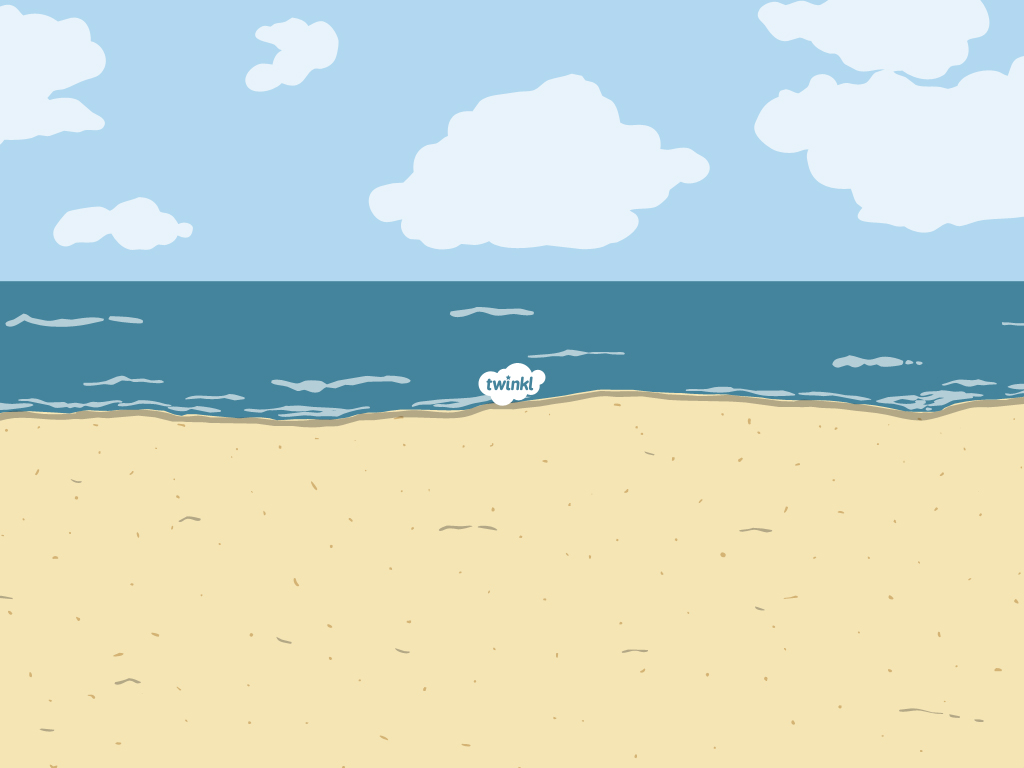 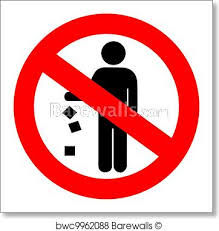 Keep our beach clean
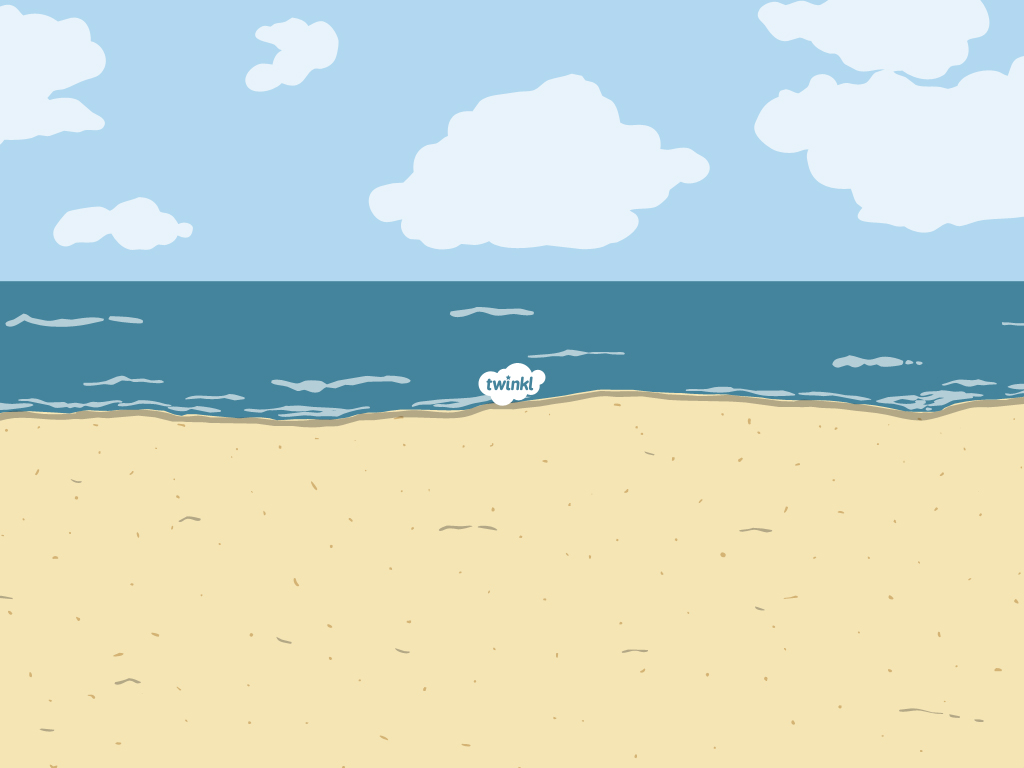 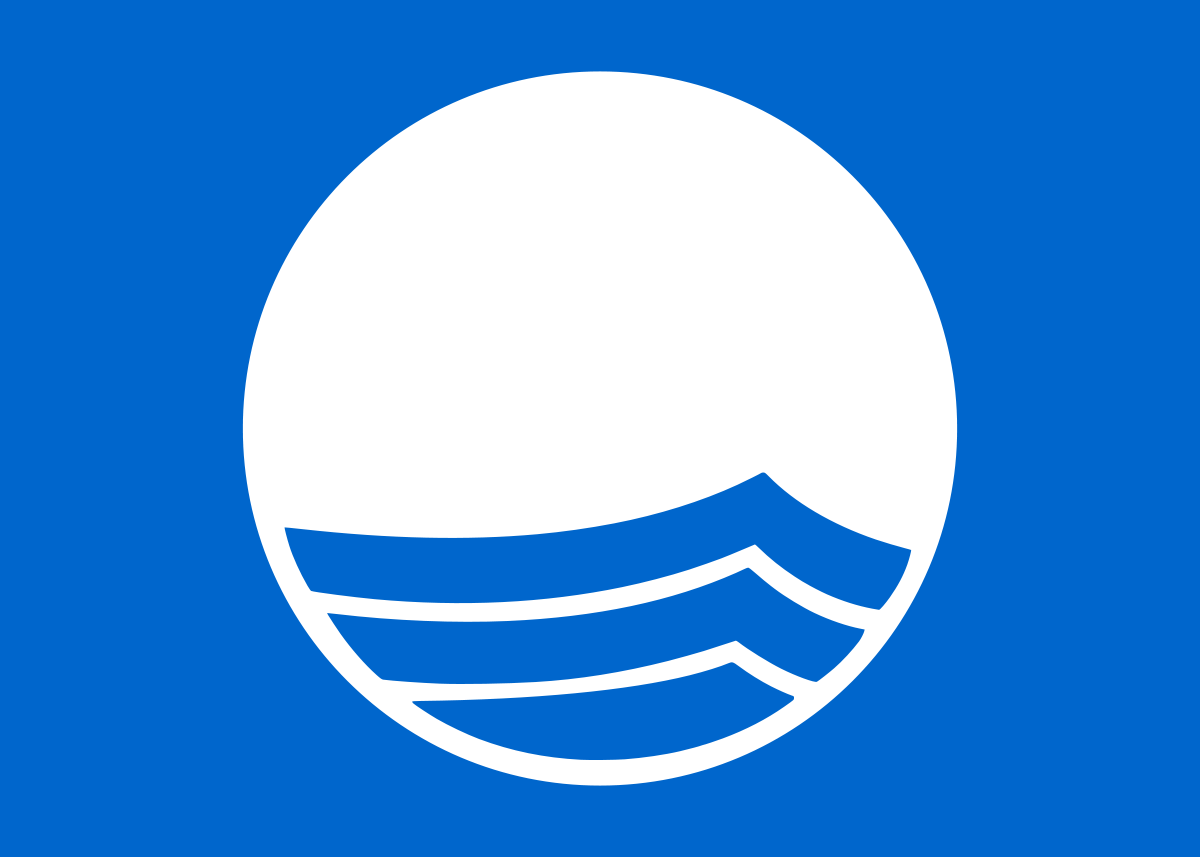 Tidy beaches are awarded Blue Flags.
Can you see a blue flag on Bettystown beach?
How could we get one?